Ο ρόλος του προπονητή σε σχέση με τις σύγχρονες παθογένειες της κοινωνίαςΗ γενιά του καναπέ, ανεκπαίδευτοι γονείς, σε μια ψεκασμένη κοινωνία, γεμάτη life style χρόνια νοσήματα
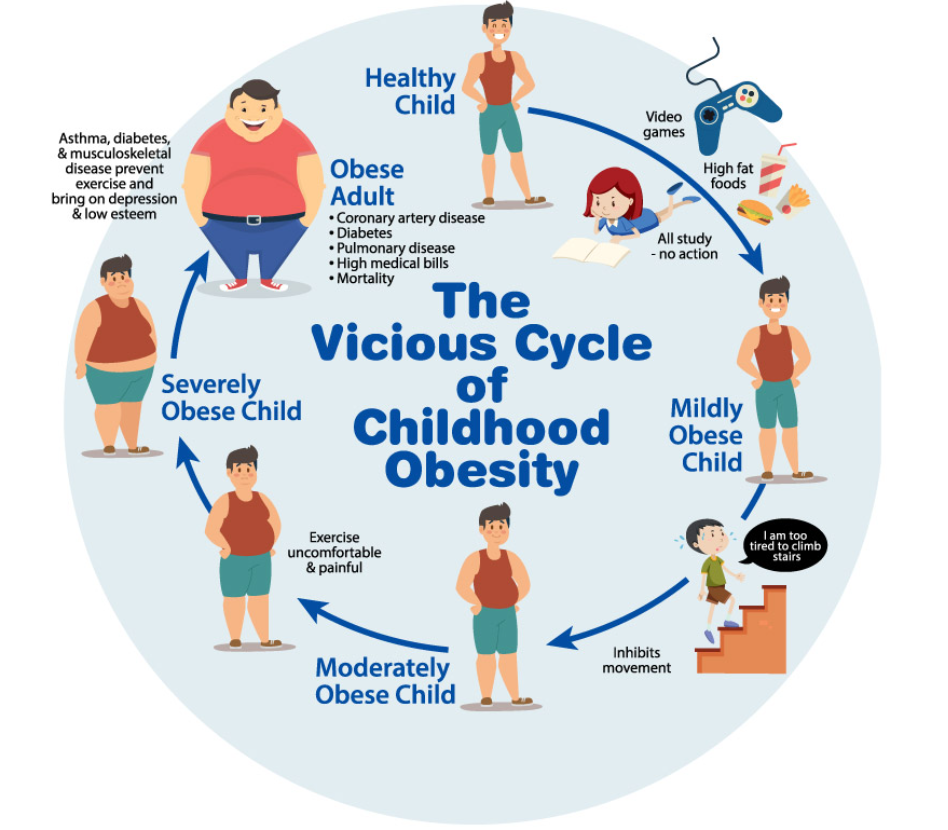 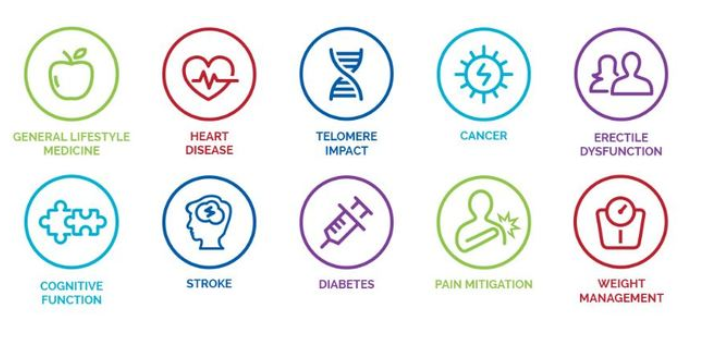 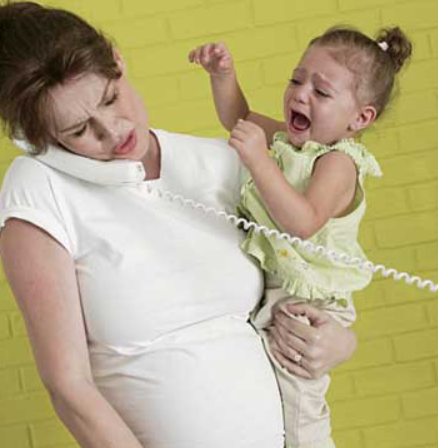 Χ. Τσολάκης
Καθηγητής ΣΕΦΑΑ
Επιστημονικός Συνεργάτης Α΄Ορθοπαιδικής ΕΚΠΑ
Διευθυντής Εργαστηρίου SE
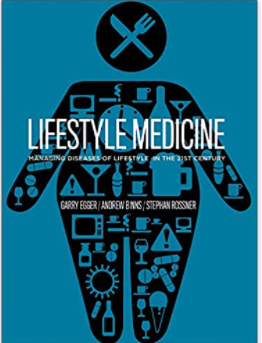 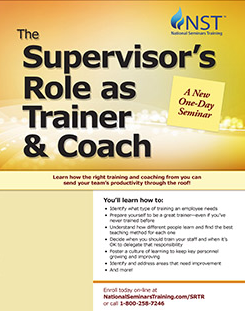 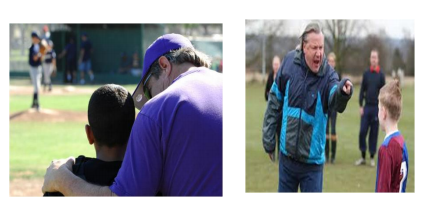 Προπονητική: Επιστήμη ή Τέχνη;Γενικές και Εξειδικευμένες γνώσεις
Παιδαγωγός
Γυμναστής
Εργοφυσιολόγος
Ψυχολόγος
Manager
Φυσικοθεραπευτής
Στατιστικολόγος 
Κοινωνιολόγος
Διαχείριση προπονητικών φορτίων
Διαχείριση ατόμων με διαφορετική κουλτούρα
Πότε
Με ποιους
Πως
Γιατί
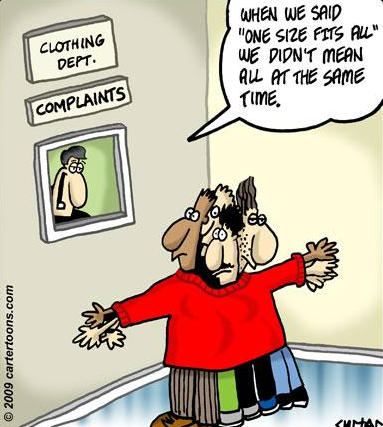 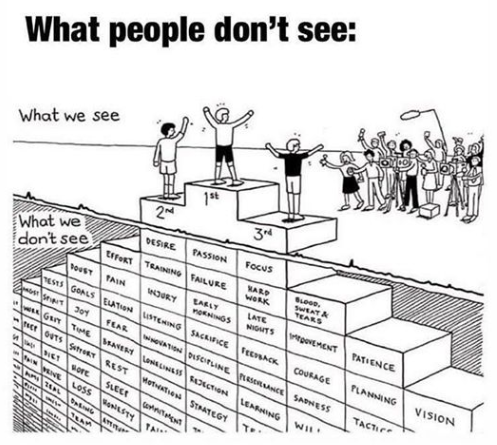 Θέτοντας τον αθλητισμό στην υπηρεσία του παιδιού
Εισαγωγή στον αθλητισμό
Αστείρευτη διάθεση για μάθηση, κίνηση, αυτοσχεδιασμό

Παιχνίδι, διασκέδαση, κοινωνική ισορροπία

Απαντήσεις σε θεμελιώδη ερωτήματα επιλογής δράσεων

Ανακάλυψη ικανοτήτων

Ψυχική ισορροπία

Μακροχρόνιος προπονητικός σχεδιασμός (LTAD)
Αθλητισμός επιδόσεων
Διαχείριση ατομικών χαρακτηριστικών
Ανάδειξη προσωπικών αξιών σε διαφορετικό περιβάλλον
Έντονος ανταγωνισμός, σύγκριση, κριτική
Βαθειά γνώση της επιστήμης
Φίλος με τον αθλητή
Αφοσίωση, φορτίο, ευθύνες
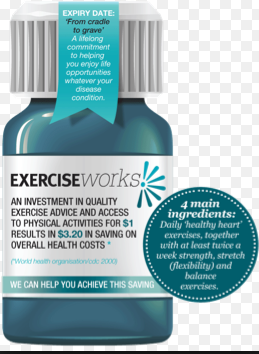 Αθλητισμός Υγεία Ψυχαγωγία είναι δικαίωμα
Η άσκηση είναι φάρμακο - συνταγογράφηση
Δρομικό κίνημα - Τρίαθλο
Πάρκα 
Γυμναστήρια
Ακαδημίες
Personal trainers Life style coaches
Εκπαιδευτικό σύστημα – πιστοποιήσεις
Εθνική πολιτική
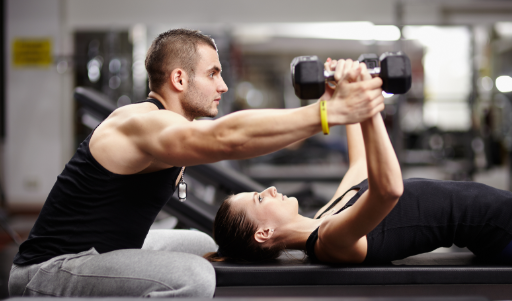 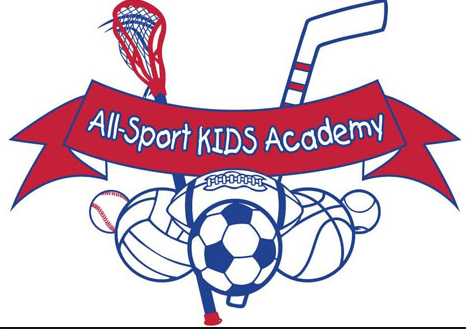 A large study says it's impossible to be 'fat and fit,' fitness experts disagree